Mgr. Ivana Zelenková13.2.2014, Dějepis   8
Francie republikou
- Neúspěšný útěk krále a válečné výhrůžky z ciziny posílily odpůrce   monarchie.
- Paříž plná dobrovolníků z celé Francie- vznikla nová revoluční   píseň MARSEILLAISA.
- V Paříži  uchopila moc revoluční rada – KOMUNA a zatkla krále.
- Proběhly nové volby do Národního shromáždění-KONVENT.
KONVENT, politické kluby
- Poprvé bylo přiznáno volební právo všem občanům- sdružování    do politických klubů- radikálové – JAKOBÍNI.
- Společnost byla rozdělena na přívržence krále a odpůrce-   osobností radikálních odpůrců byl Jean Paul Marat (novinář).
- 1792 Konvent odhlasoval zrušení monarchie a vyhlásil Francii  republikou.
.
Ludvík XVI. S manželkou Marií Antoinettou
Poprava Ludvíka XVI.
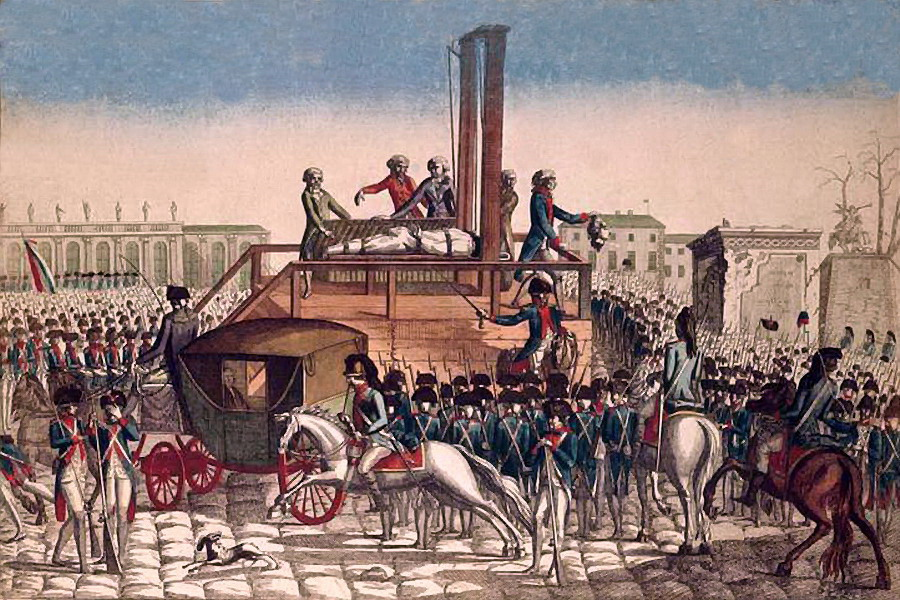 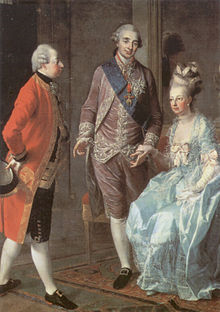 - Republikáni a vojáci chtěli svrhnout tyranii šlechty, v lednu 1793  konvent odhlasoval trest smrti pro krále.
- Smrt krále sjednotila panovníky celé Evropy proti Francii k Rakousku a Prusku se připojila Anglie, vypukla i místní povstání.
Zdroje :
- Učebnice Dějepis – Novověk, ALBRA 2003
- Obr. č.1-  NEZNÁMÝ. wikipedie [online]. [cit. 10.2.2014]. Dostupný na WWW: http://commons.wikimedia.org/wiki/File:Gilbert_Stuart_Williamstown_Portrait_of_George_Washington-
Obr.č.2 NEZNÁMÝ. wikipedie [online]. [cit. 10.2.2014]. Dostupný na WWW: http://commons.wikimedia.org/wiki/File:Thomas_Jefferson.jpg